Racial Disparities
<Audience>
Month #, 2019

<Your name, Ph.D.>
1
National Economic Education Delegation
Vision
One day, the public discussion of policy issues will be grounded in an accurate perception of the underlying economic principles and data.

Mission
NEED unites the skills and knowledge of a vast network of professional economists to promote understanding of the economics of policy issues in the United States.

NEED Presentations
Are nonpartisan and intended to reflect the consensus of the economics profession.
2
Who Are We?
Honorary Board: 48 members
2 Fed Chairs: Janet Yellen, Ben Bernanke
6 Chairs Council of Economic Advisers
Furman (D), Rosen (R), Bernanke (R), Yellen (D), Tyson (D), Goolsbee (D)
3 Nobel Prize Winners
Akerlof, Smith, Maskin
Delegates: 500+ members
At all levels of academia and some in government service
All have a Ph.D. in economics
Crowdsource slide decks
Give presentations
Global Partners: 45 Ph.D. Economists
Aid in slide deck development
3
Where Are We?
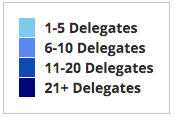 4
Credits and Disclaimer
This slide deck was authored by:
Jon Haveman, National Economic Education Delegation
This slide deck was reviewed by:
<name>, <affiliation>
<name>, <affiliation>
Disclaimer
NEED presentations are designed to be nonpartisan.
It is, however, inevitable that the presenter will be asked for and will provide their own views.
Such views are those of the presenter and not necessarily those of the National Economic Education Delegation (NEED).
5
Outline
Age
Health Care
Education
Marital status
Mobility
Commute transportation
6
Age Distribution
7
Age Distribution, by Sex
8
Median Ages
9
Life Expectancy
10
Health Insurance
11
Maternal Mortality Rates, 2018
12
Source: https://www.cdc.gov/nchs/data/nvsr/nvsr69/nvsr69_02-508.pdf
Disabilities - All
13
Disabilities - Kids
14
Disabilities – Working Age
15
Disabilities – 65+
16
Household Type: Family
17
Household Type: Married
18
Births Out of Wedlock
19
Home Ownership
20
The Geography of Home Ownership
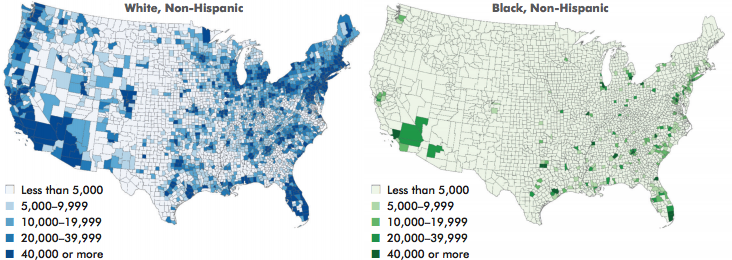 21
Source: Beyond Broke, 2014
Home Occupancy
22
Wealth
23
https://inequality.org/facts/racial-inequality/#racial-wealth-divide
Wealth: Zero
24
https://inequality.org/facts/racial-inequality/#racial-wealth-divide
Income Disparities: Introduction
Can arise from a variety of different sources
Educational differences
Connections - job opportunities
Discrimination
25
Income
26
Median Income
27
Median Income: Advanced Degree
28
Median Income: Bachelor’s Degree
29
Median Income: Some College
30
Median Income: High School Diploma
31
Median Income: Less Than High School
32
Median Income: Male FTFY
33
Median Income: Female FTFY
34
Wages by Race
35
Wages by Race: Women
36
Wages by Race: Men
37
Disparities in Lifetime Earnings
38
Disparities in Lifetime Earnings
39
Absolute Mobility: Race
40
Relative Mobility: Race
41
Upward and Downward Income Mobility
42
Children’s Incomes vs. Parents’ Incomes
43
Source: http://www.equality-of-opportunity.org/assets/documents/race_summary.pdf
Unemployment
44
Labor Force Participation
45
Sources: Labor Market Disparities
Unequal access to resources:
Education
Wealth 
Discrimination:
By employers
Attitudes of coworkers
By attitudes of customers 
Economists struggle to link this type of discrimination to labor market outcomes.
46
Education: College+
47
College Enrollment: College+
48
Poverty
49
Poverty: Kids < 5 Years Old
50
Mobility: Stayed Put
51
Mobility: Across State Lines
52
Commute: Car Alone
53
Commute: Carpool
54
Commute: Public Transportation
55
Sources: Criminal Justice System
Discrimination
Police actions
Court decisions
56
Models of Discrimination
Taste based
Reflects prejudice or preferences.
Invalid statistical inference
E.g., belief that immigrants are more likely to commit crimes, so won’t hire.
Statistical
Valid statistical inference
E.g., men and women and breast cancer – women get screened more often because they get it more often.
Still harmful to individuals and perhaps socially undesirable.
Inferring average behavior/characteristics to individuals.
57
Feedback Loop: Vicious Cycle
Discrimination reinforces social and residential distance
Reinforces between-group differences
Which creates additional discrimination and social distance.
58
Thank you!
Any Questions?


www.NEEDelegation.org
<presenter name>
<presenter email>

Contact NEED: info@needelegation.org

Submit a testimonial:  www.NEEDelegation.org/testimonials.php

Become a Friend of NEED:  www.NEEDelegation.org/friend.php
59
Available NEED Topics Include:
US Economy
Climate Change
Economic Inequality
Economic Mobility
US Social Policy
Trade and Globalization
Trade Wars
Immigration Economics
Housing Policy
Federal Budgets
Federal Debt
2017 Tax Law
Autonomous Vehicles
60